TARIFF
Main Meal				£2.25
Dessert					£1.00
Meal & Dessert Or Water		                £2.50
Sandwiches/Wraps & Baguettes from	£1.90 Sandwich, Traybake or Fruit Pot & Water	£2.50	
	
Plain Pasta				£1.35
Pasta & Cheese 				£1.75
Pasta & Sauce or Pasta King		£1.85
Jacket Potato 				£1.35
Jacket Potato & 1 Filling			£1.95
Jacket Potato & 2 Fillings			£2.45
Various Grab & Go 		from	£1.45
Panini					£2.20
Pizza 					£1.45
Just Chips 🍟				£1.45
Large Salad				£2.45
Cold Pasta Pots				£1.85
Homemade Muffins/Biscuits 		£1.10
Pain Au Chocolate/Cinnamon Swirl		£1.35
Packet of Biscuits/ Mini Gingerbread Men	£0.50
Jaffa Cakes				£1.35
Mini Cheddars				£1.10
Skinny Popcorn				£1.20
Jelly Pots/Mousse Pot			£1.00
Fruit Pot/Grape Pot			£1.20
Fresh Fruit				£0.65

Radnor Fizz/ Radnor Splash 		£1.10
Water					£1.00	
Water Deal 2 bottles 			£1.45
Milkshake Carton Viva 			£1.05
Radnor Still 				£0.65
Break Menu
MONDAY 
Cheese Pizza
Pain Au Chocolate 
Hash Brown
Cold Grab and Go Selection

TUESDAY  
Belgian Waffle 
Pizza Slice
Sausage Roll
Cold Grab and Go Selection

WEDNESDAY 
 ½ Cheese & Ham Panini
Potato Wedges
Pizza Slice
Cold Grab and Go Selection
THURSDAY  
Hash Brown
Breakfast Wrap
Croissant 
Cold Grab and Go Selection 

FRIDAY 
½ Bacon Baguette 
Pizza Slice
Loaded Nachos 
Cold Grab and Go Selection
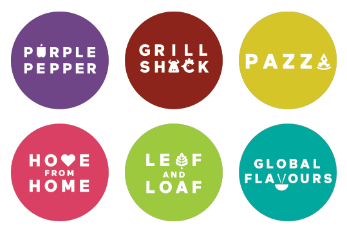 Lunch Menu – Week One
AVAILABLE DAILY
Filled Jacket Potatoes, Assorted Snacks, Various Filled Sandwiches, Rolls & Wraps, Fresh Salads.
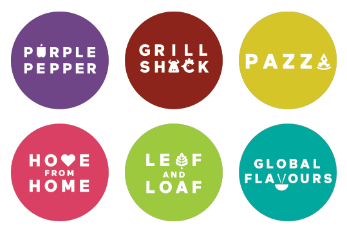 Lunch Menu – Week Two
AVAILABLE DAILY
Filled Jacket Potatoes, Assorted Snacks, Various Filled Sandwiches, Rolls & Wraps, Fresh Salads.
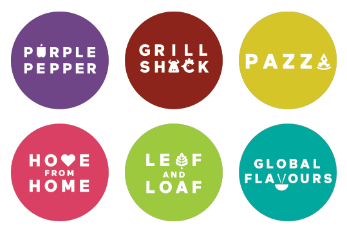 Lunch Menu – Week Three
AVAILABLE DAILY
Filled Jacket Potatoes, Assorted Snacks, Various Filled Sandwiches, Rolls & Wraps, Fresh Salads.
Lunch Grab & Go Menu
MONDAY 
BBQ Chicken Wrap
Pasta king 
Nacho 
TUESDAY  
Chicken Burger
Pepperoni Pizzova
Pasta king 
WEDNESDAY 
BBQ Chicken Wrap
Hot Filled Baguette
Pasta king
THURSDAY  
Jumbo Hotdog
Potato Wedges with Cheese & Bacon
Pasta King
FRIDAY 
Chicken Nuggets & Chips 
Pizza Slice
Pasta King
Dessert Menu
Week One
Marble Cake & Custard
Pineapple Upside Down Cake
Apple Crumble & Custard
Syrup Sponge & Custard
Oatie Fruit Crunch
Dessert Menu
Week Two
Berry & Apple Crumble & Custard
Ginger Sponge & Custard
Belgian Waffle With Toffee Sauce
Cornflake Tart
Giant Chocolate Cookie
Dessert Menu
Week Three
Marble Sponge
Marmalade Sponge & Custard
Toffee Apple Crumble & Custard
Jam Tart
Chocolate Brownie
Meal Deals 

1. Sandwich, Traybake or Fruit & Water	£2.50

2. Main Dinner & Dessert Or Water 		£2.50

3. Hot Plain Pasta, Traybake & Water 		£2.50

4. BBQ Goujon Wrap & Water 		 	£2.50